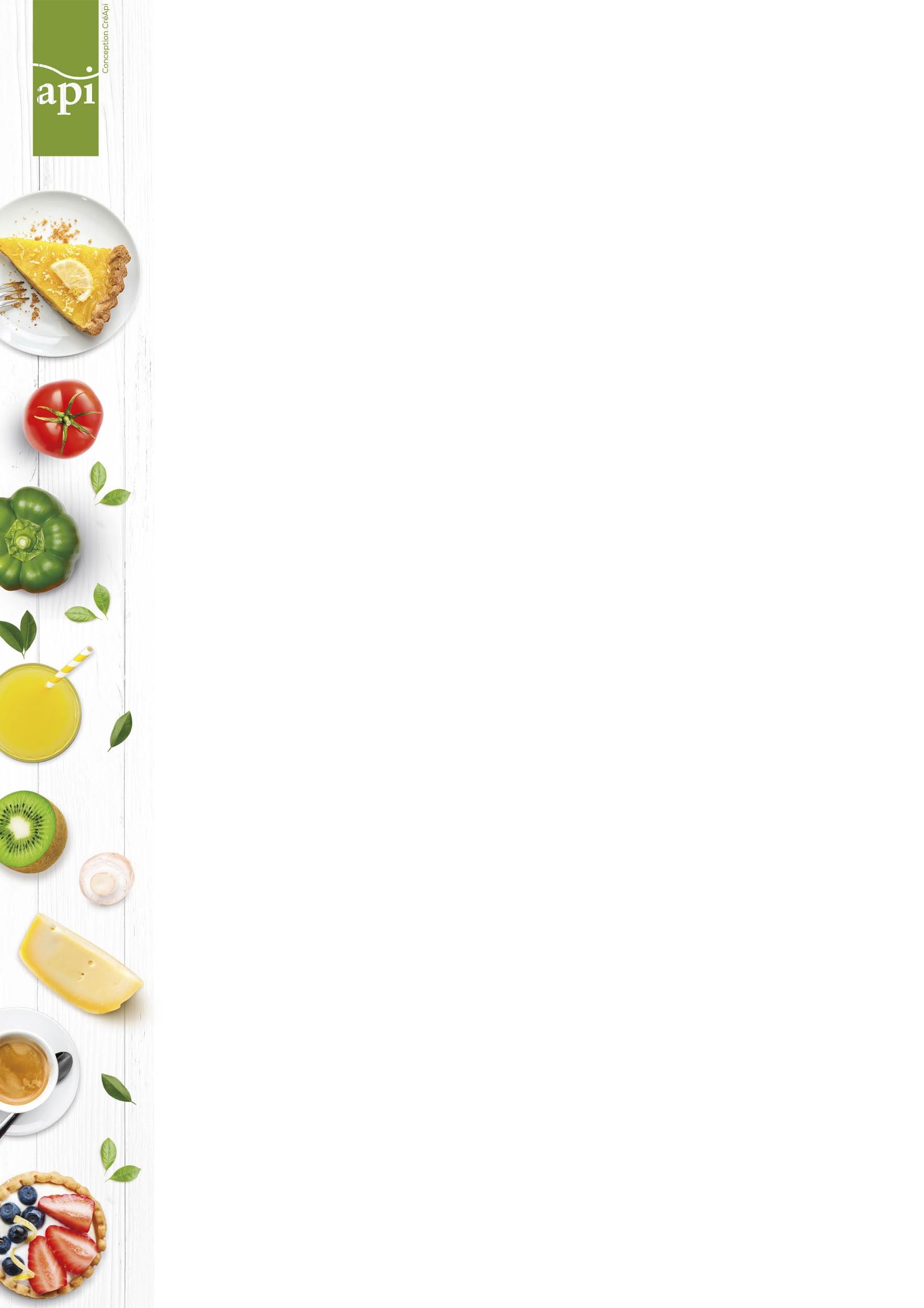 MENUS SCOLAIRE
du mardi 9 mai au vendredi 2 juin 2023
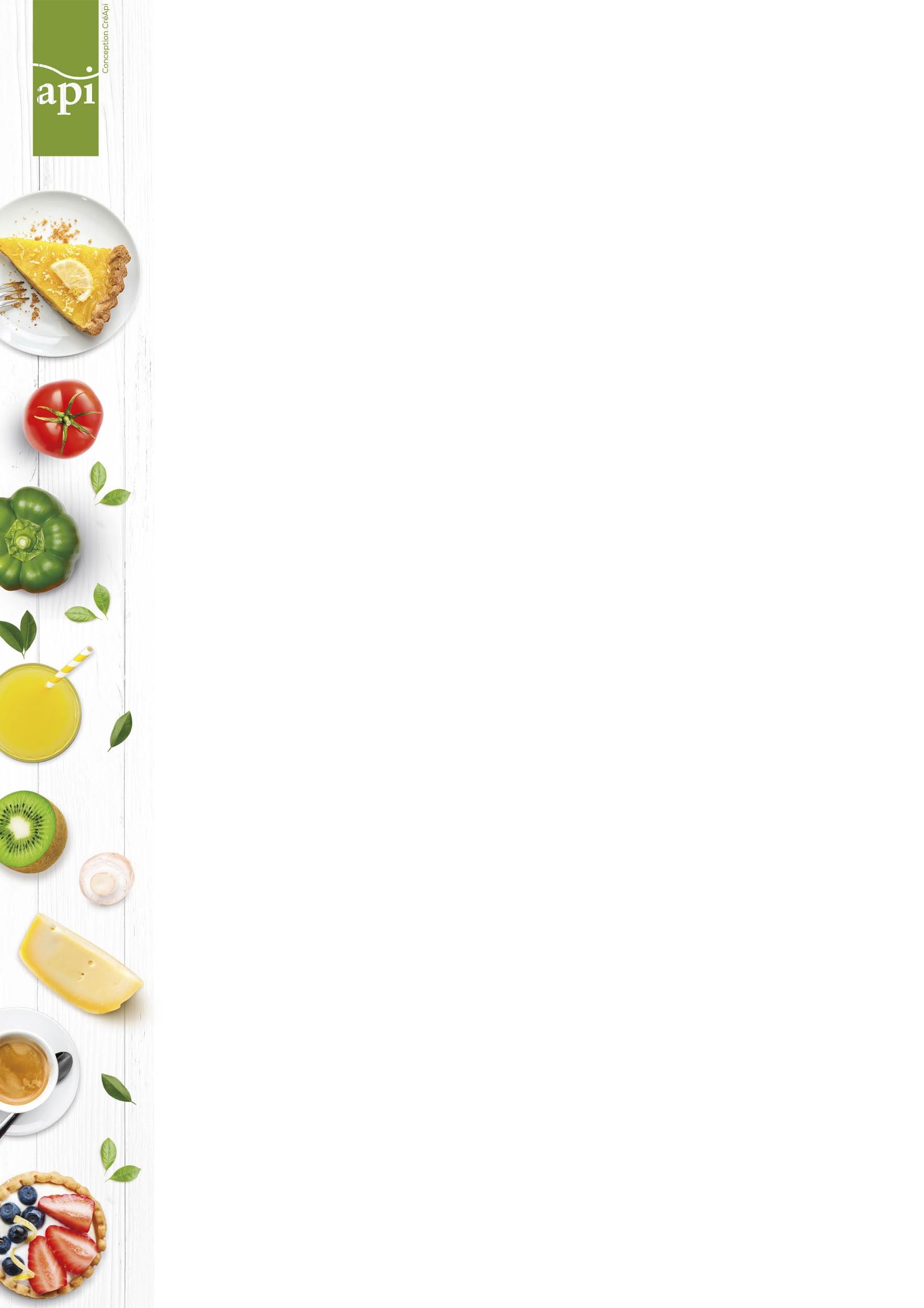 MENUS SCOLAIRE 
du lundi 5 au vendredi 30 juin 2023